WORKSHOPEstablish a Communication and Training Plan
Effective People Change Management using the WHO-HOW-WHAT approach!
Thorsten Manthey
Engagement Director, TCS
thorsten@tmanthey.com
April 2019
Public
The WHO-HOW-WHAT Approach - What you need for this Workshop
Defining a Communication and Training Plan for your project!
 
You will need:
A Project (real or imaginary)
Laptop / Tablet
Templates (will be provided to download)
Templates you need:
What!?
 I have to do something here?
You mean “really” work?
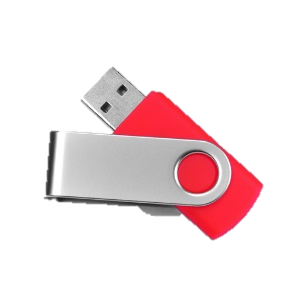 or
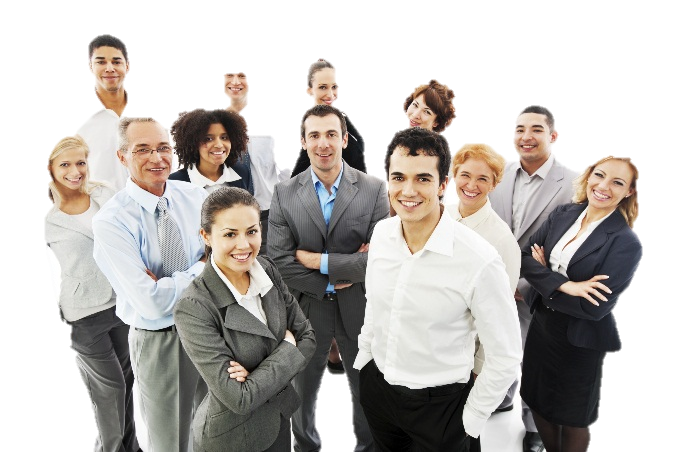 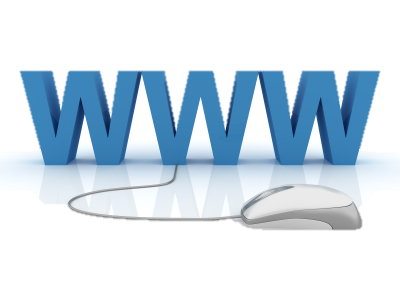 Let’s go! 
I am ready!
http://www.tmanthey.com/speaker.html
Agenda for Workshop
Why & Importance of People Change Management?

A three legged chair…

The Approach (WHO-HOW-WHAT)

Time to get to work…
Why People Change Management?
Increase Probability of Project Success!
Manage employee Resistance to change
Improve speed of Adoption (how quick)
Increase Utilization (how many)
Optimize Proficiency (how well)
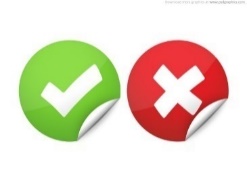 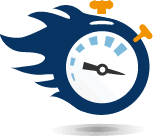 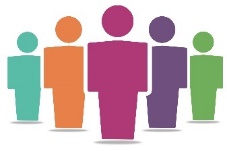 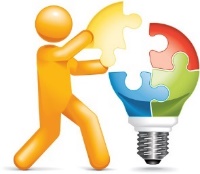 Research from the Best Practices in Change Management 2014 Edition – Prosci® Benchmarking Report
People  -  Process  -  Technology
To be successful the focus the Change Approach must focus on three aspects!
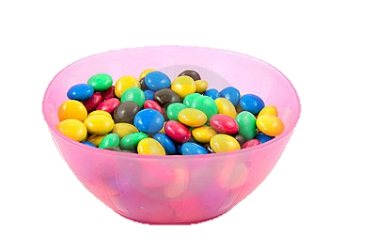 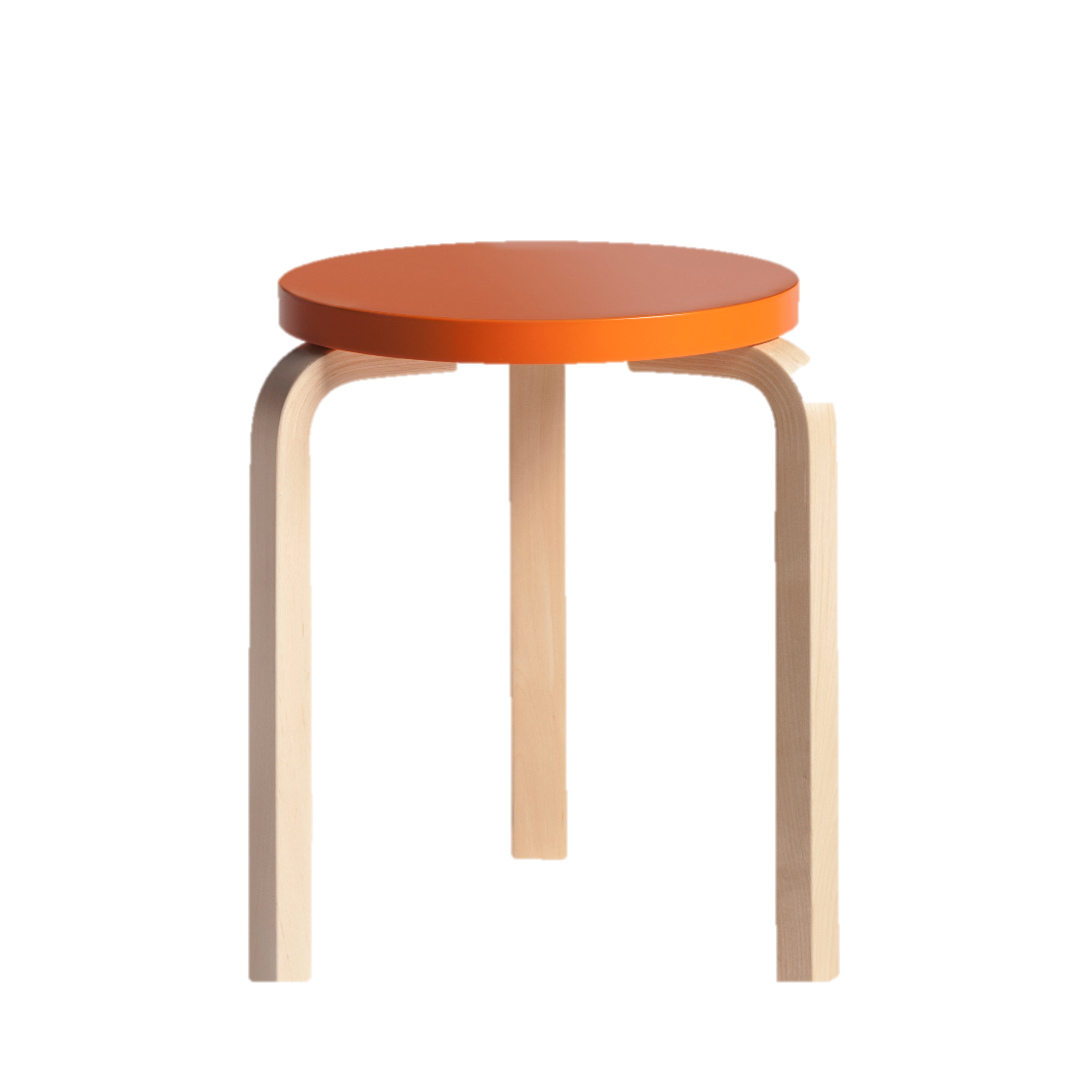 My Project!
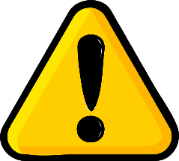 PROCESS
People Change Management
is NOT optional!
PEOPLE
TECHNOLOGY
Process and Technology is not enough
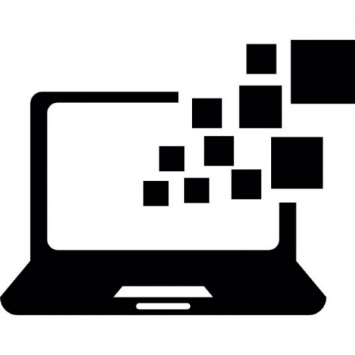 Perfectly Designed Process
Perfectly Designed Technology
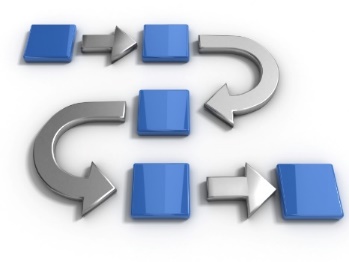 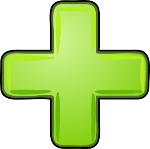 …is NOT enough.
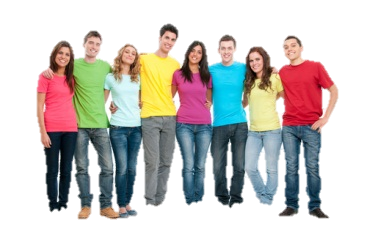 If PEOPLE are not following the new process or not using the new tool very little is changing! 

Project Outcomes/Benefits/ROI is NOT realized
The Approach…WHO-HOW-WHAT: Establish a Communication and Training PlanDownload the templates: http://www.tmanthey.com/speaker.html
Overall Approach and Timeline
Usually takes 3-5 weeks* to complete
Start as soon as possible!
The data you collect is a SOLID START to developing an effective C&T plan
Remember, the C&T plan is a living document
C&T Plan
As a facilitator you collect and update the information gathered and distribute prior to the second meeting.
Individual meetings scheduled with each of the affected groups to identify the actions (WHAT).
*Example timeline; may increase per the complexity and size of the change across the organization
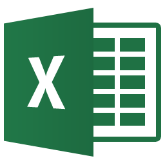 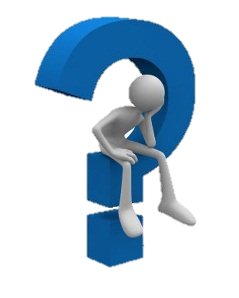 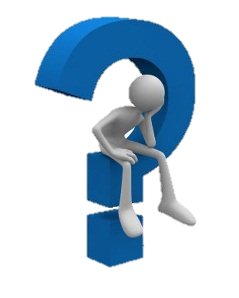 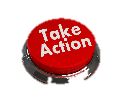 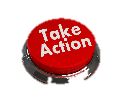 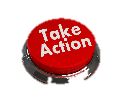 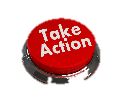 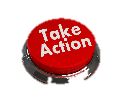 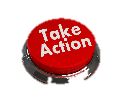 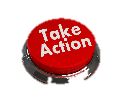 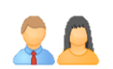 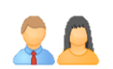 Week 2
Week 3
Week 4
Week 5
Week 1
WHO
HOW
WHAT
A 3 Step Approach: WHO - HOW - WHAT
Stick to the topic in each meeting!
(WHO-HOW-WHAT)
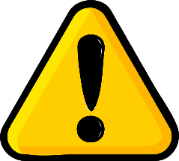 STEP 1
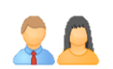 WHO is impacted?Identify all groups that are being affected in any aspect by this change.
Initial meeting
2nd validation meeting
STEP 2
Initial meeting
2nd validation meeting
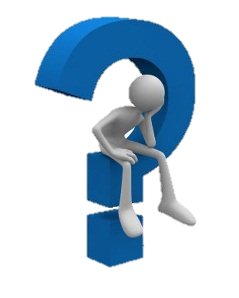 HOW are they impacted?What is changing? 
What is not changing?
STEP 3
After these three steps have been completed you can populate the Communication & Training (C&T) plan
Separate meetings with each group
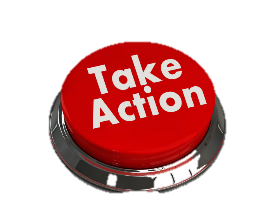 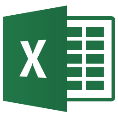 WHAT is needed?Identify the “actions” and how much people change management is needed for the impacted groups?
Communication & Training Plan
Time to get to work…Use the WHO-HOW-WHAT PPT template
Apply the Approach
Open the PowerPoint template:
WHO-HOW-WHAT_TEMPLATE.pptx
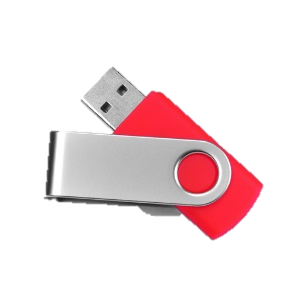 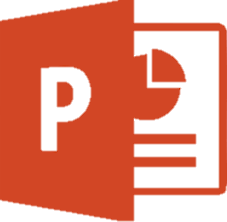 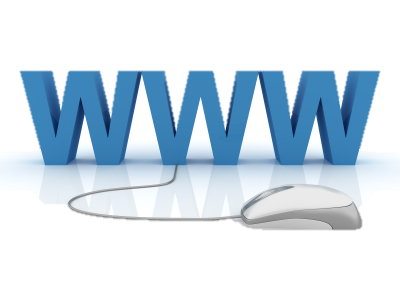 www.tmanthey.com/speaker.html
Step 1: WHO is Impacted and Affected?
Identify all groups that are being affected in any aspect by the change
 
Users of the new system, tool or processes being implemented
Data consumers (e.g., reporting teams, finance teams, etc.)
Managers 
Service Desk / 2nd level support / Technical support
Developers / Designers
HR / Finance / Procurement
External Vendors / Partners
Remember to stick to the agenda - WHO Don’t start identifying HOW or WHAT
Step 1: WHO is Affected - Example
Example
Step 2: HOW are they Impacted and Affected?
Ask the following questions for each of the affected groups identified
 
What is changing for this group? What will be different?
What is not changing for this group? What will be the same?
What is driving the change, why are we changing? 
What is the Vision for the Enterprise / BU / Group?
What does success look like for this Enterprise / BU / Group?
WIIFM? (most likely different for each of the groups)
Who is going to lose / gain what? 
What happens if we do NOT change?
Remember to stick to the agenda – HOW Don’t start identifying WHAT
Step 2: HOW are they Impacted and Affected?
Ask the following questions for each of the affected groups identified
 
What is changing for this group? What will be different?
What is not changing for this group? What will be the same?
What is driving the change, why are we changing? 
What is the Vision for the Enterprise / BU / Group?
What does success look like for this Enterprise / BU / Group?
WIIFM? (most likely different for each of the groups)
Who is going to lose / gain what? 
What happens if we do NOT change?
Example
Remember to stick to the agenda – HOW Don’t start identifying WHAT
Step 3: WHAT are the needed Actions?
Separate meeting with each affected group with key stakeholders
Multiple meeting might be required
One PPT slide for each group
Capture:
What activity is needed
The person / role responsible to develop the material / training, etc.
The timing (a specific date or, for example, “1 week before go live”)
Step 3: WHAT are the needed Actions?
Example
Populate the Communication & Training Plan
You have captured a lot of solid data
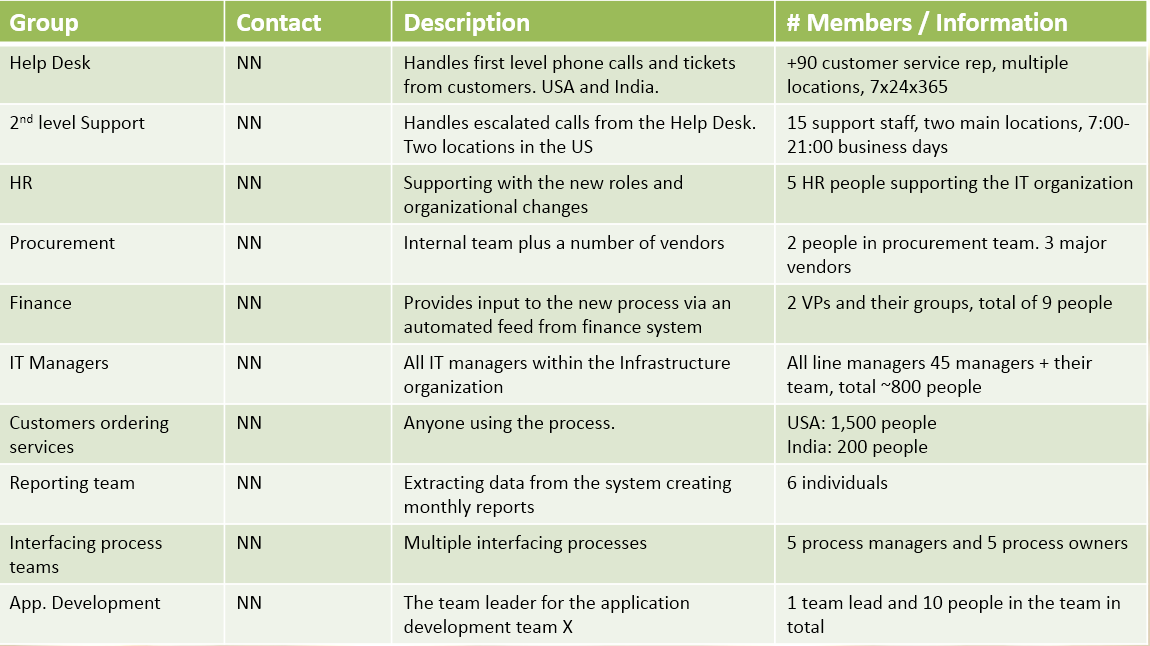 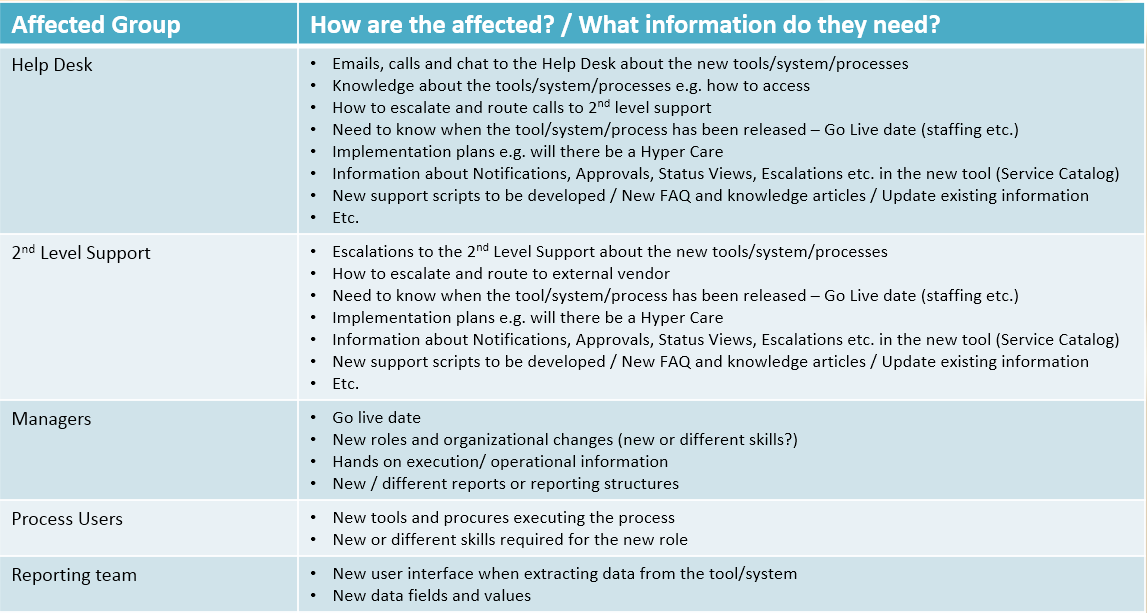 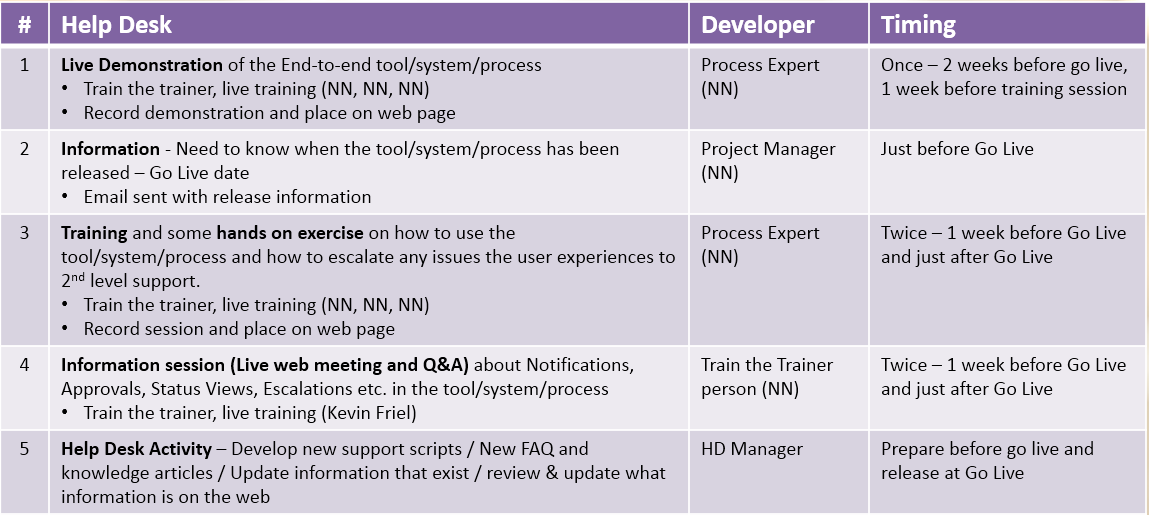 WHO
HOW
WHAT
Communication & Training Plan
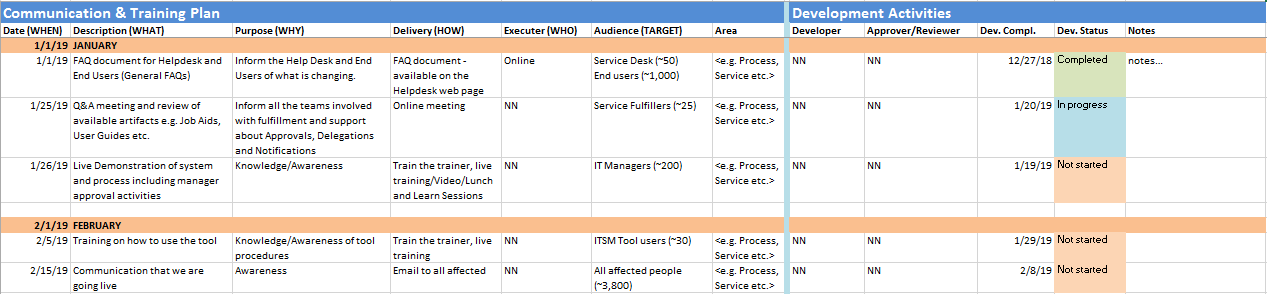 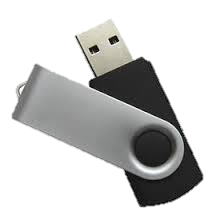 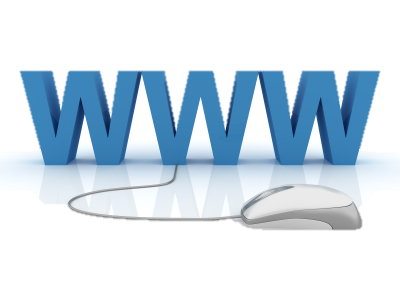 www.tmanthey.com/speaker.html
Communication & Training Plan
Filter by TARGET GROUP
Filter by AREA
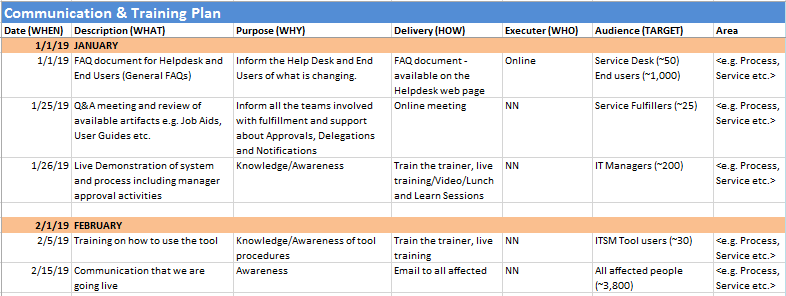 Stay within each Step of the approach 1 -> 2 -> 3
It is a very simple approach: WHO – HOW – WHAT, but very effective!
If you stick to the agenda you will have solid data to populate the C&T plan.

It is very easy to get off track by focusing on the “WHAT” too early – DON’T DO IT
Questions
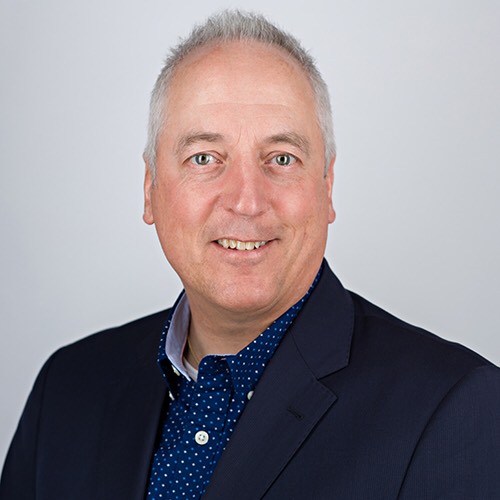 Add to your tool box:
WHO-HOW-WHAT templates
Communication & Training Plan template
People Change Management reading list
1-page approach WHO-HOW-WHAT
This presentation

To download templates go to: http://www.tmanthey.com/speaker.html
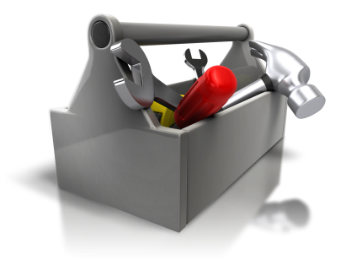 Thorsten Manthey
Engagement Director, TCS
thorsten@tmanthey.com
Thank You